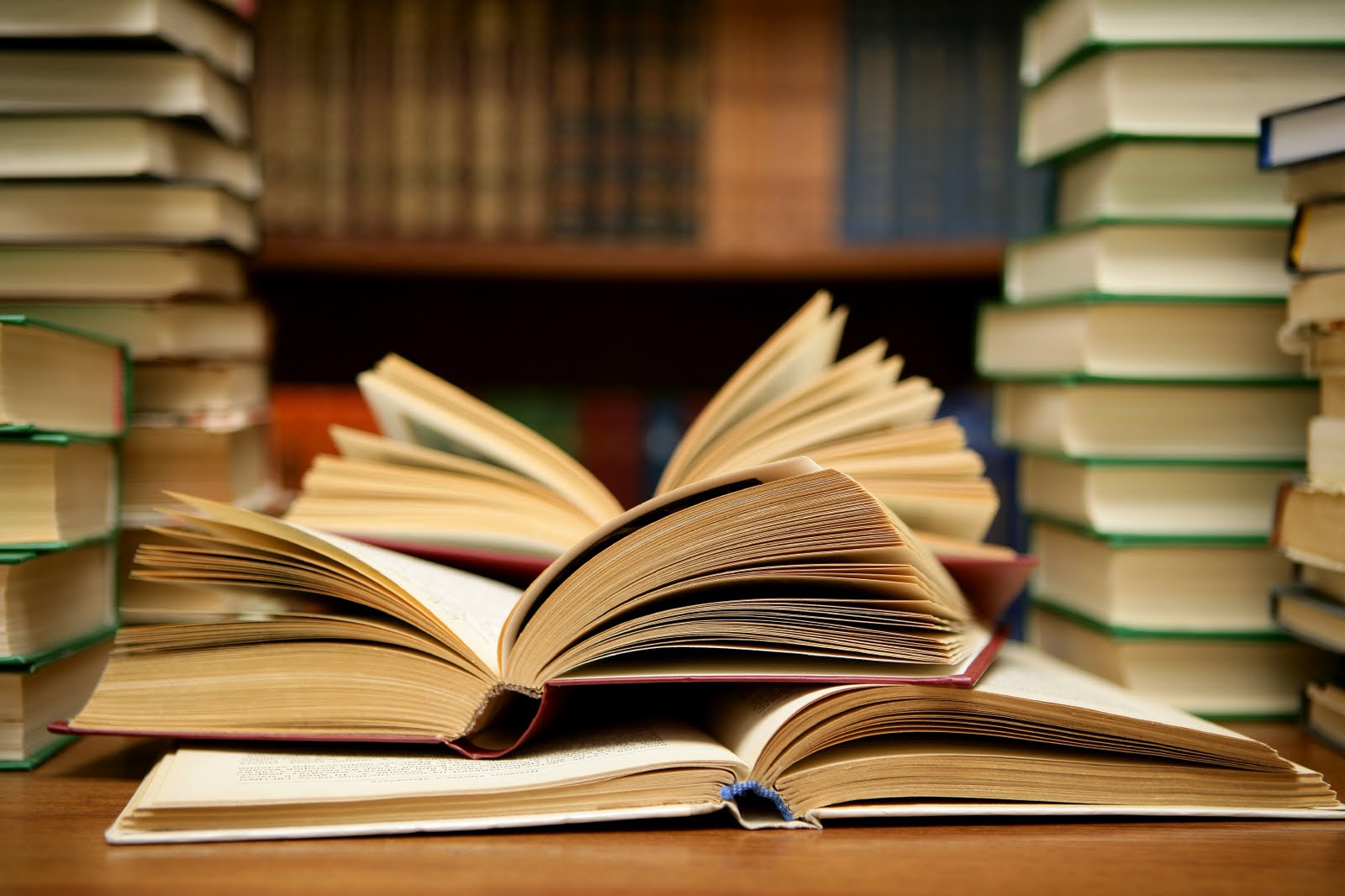 Освітня програма закладів загальної середньої освіти
Закон України «Про освіту»   (Прийнятий  Верховною радою 05.09.2017. Набрав чинності 28.09.2017)                Стаття 33. Освітня програма1. Основою для розроблення освітньої програми є Державний стандарт загальної середньої освіти відповідного рівня. 2. Освітні програми розробляються закладами освіти, науковими установами, іншими суб’єктами освітньої діяльності та затверджуються відповідно до цього Закону та спеціальних законів.3. Освітні програми повинні передбачати освітні компоненти для вільного вибору здобувачів освіти.4. Заклади освіти можуть використовувати типові або інші освітні програми, які розробляються та затверджуються відповідно до цього Закону та спеціальних законів.5. Заклади спеціалізованої освіти, освітні об’єднання та заклади освіти, що здійснюють освітню діяльність на різних рівнях освіти, можуть використовувати наскрізні освітні програми, які охоплюють різні рівні освіти та розробляються, затверджуються (акредитуються) відповідно до цього Закону та спеціальних законів.6. Освітні програми можуть мати корекційно-розвитковий складник для осіб з особливими освітніми потребами.
Закон України  «Про загальну середню освіту»                                      (стаття 15)	Освітня програма має містити: 1) загальний обсяг навчального навантаження та очікувані результати навчання здобувачів освіти;2) вимоги до осіб, які можуть розпочати навчання за програмою;3) перелік, зміст, тривалість і взаємозв’язок освітніх галузей та/або предметів, дисциплін тощо, логічну послідовність їх вивчення;4) форми організації освітнього процесу;5) опис та інструменти системи внутрішнього забезпечення якості освіти;6) інші освітні компоненти (за рішенням закладу загальної середньої освіти).	Кожна освітня програма має передбачати досягнення здобувачами освіти результатів навчання (компетентностей), визначених відповідним Державним стандартом загальної середньої освіти.	Освітня програма схвалюється педагогічною радою закладу освіти та затверджується його керівником.	На основі освітньої програми заклад освіти складає та затверджує навчальний план, який конкретизує організацію освітнього процесу.
Типові освітні програми закладів загальної середньої освіти
Наказ МОН України  від 21.03.2018 
№ 268 - Про затвердження типових освітніх та навчальних програм для 1-2-х класів закладів загальної середньої освіти  ( з 2018/2019 н.р. для 1 класів)
Накази МОН України від 20.04.2018:
№ 405 - Про затвердження типової освітньої програми закладів загальної середньої освіти ІІ ступеня ( з 2018/2019 н.р. для 5-9 класів);
№ 406 - Про затвердження типової освітньої програми закладів загальної середньої освіти III ступеня ( з 2018/2019 н.р. для 11 класів, для вечірньої форми навчання на 2018/2019 та 2019/2020 н.р.);
№ 407 -  Про затвердження типової освітньої програми закладів загальної середньої освіти І ступеня ( з 2018/2019 н.р. для 2-4 класів);
№ 408 - Про затвердження типової освітньої програми закладів загальної середньої освіти III ступеня (з 2018/2019 н.р. для 10 класів).
Особливості Типових освітніх програм	У 2-9, 11-х класах при складанні освітніх програм закладів загальної середньої освіти на основі Типових освітніх програм вилучення з освітнього процесу предметів інваріантної складової не допускається. Години на їх вивчення можуть зменшуватися не більше ніж удвічі порівняно з показниками Типової освітньої програми.	У 10-му заклади можуть комбінувати перелік окремих предметів з обох запропонованих варіантів Типових освітніх програм. Профіль навчання формується закладом освіти з урахуванням можливостей забезпечити якісну його реалізацію. Реалізація змісту освіти, визначеного Державним стандартом, також забезпечується вибірково-обов’язковими предметами («Інформатика», «Технології», «Мистецтво»), що вивчаються на рівні стандарту. Із запропонованого переліку учень має обрати два предмети – один в 10 класі, інший в 11 класі, або одночасно два предмети в 10 і 11 класах (у такому разі години, передбачені на вибірково-обов’язкові предмети діляться між двома обраними предметами). З метою уникнення одногодинного тижневого вивчення певного предмета або курсу заклад освіти може планувати його вивчення концентровано (впродовж чверті, семестру, навчального року).
Екпертний висновок ДСЯО	Заклад освіти має погодити використання нетипової освітньої програми з батьками (оскільки ці програми передбачають необхідність вкладення додаткових фінансових ресурсів, що не забезпечуються державою) та схвалити її на педагогічній раді закладу. За результатами цих погоджень програму має затвердити керівник закладу.      	Розробники (автори) освітніх програм загальної середньої освіти, що не є типовими, мають звернутися до Державної служби якості освіти (ДСЯО) і подати такий пакет документів:     1. Лист-клопотання щодо проведення експертизи програми.     2. Програма (текст) за підписом розробників (авторів) або її завірена копія.     3. Електронна копія програми у форматі PDF.     4. Пояснювальна записка до програми.     5. Матеріали апробації (експерименту) програми, відповідного навчально-методичного забезпечення (у разі наявності).     6. Експертні висновки (у разі наявності).	Після того, як програми, що не є типовими, отримають позитивний висновок про відповідність Держстандарту від Державної служби якості освіти, школи мають звернутися до ДСЯО та підтвердити намір навчати дітей за цими програмами.